The science of motion and rest
MECHANICS
The study of the of the motion by considering the forces
KINETICS
KINEMATICS
The study of the description of the motion without considering the forces
STATICS
Science of rest (equilibrium)
DYNAMICS
Science of motion
The FORCE
It is and imaginary quantity which we use to express the mechanical action of a body to another one. It is a vector because it has a direction (line of action), a sense of action (its arrow) and a magnitude (unit N, kN). The length of the force vector is proportional to the  magnitude of the force. For example 1cm (=) 1kN. This is called the force scale.
F’
F
Forces between two bodies always happen in pair and are opposite. Newton’s 3rd law.
PROPERTIES OF FORCES SYSTEMS:
One can classifiy the force systems according to different points of view:
The dimension of the space: Forces in space (3D), forces in the plane (2D).
The relation between the lines of action:
General
Concurrent
Parallel
The nature of the forces:
Concentrated:               unit: kN
Distributed:                                                       unit: kN/m
In reality, there are only distributed systems of forces. 
The concentrated force is an idealization.
THE DATA OF A FORCE
Out of the vector of a force, an other information is necessary to fully charaterize a force and it is the so called point of application. The point of application can be any point of the line of action of the force because the force can be moved along its line of action.
y
So this point can be the intersection of the force with the x axis (xF).
So for a force in the plane there are to different but equivalent set od data.
analytical data: Fx, Fy, xF and
engineering data: F, α, xF .
F
Fy
α
xF
Fx
x
In computations we always use the analytical data.
R
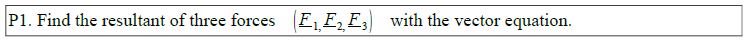 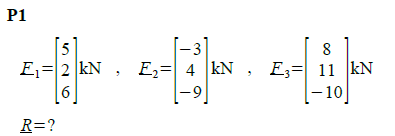 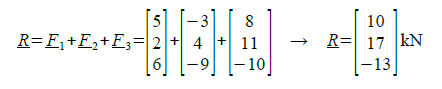 Vector diagram
Scale: 1cm (=) 1kN
F2
F1
VIEW
F1
F3
F2
F3
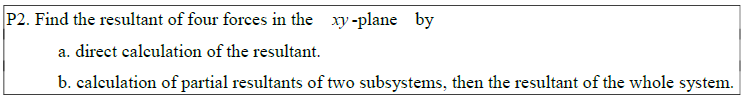 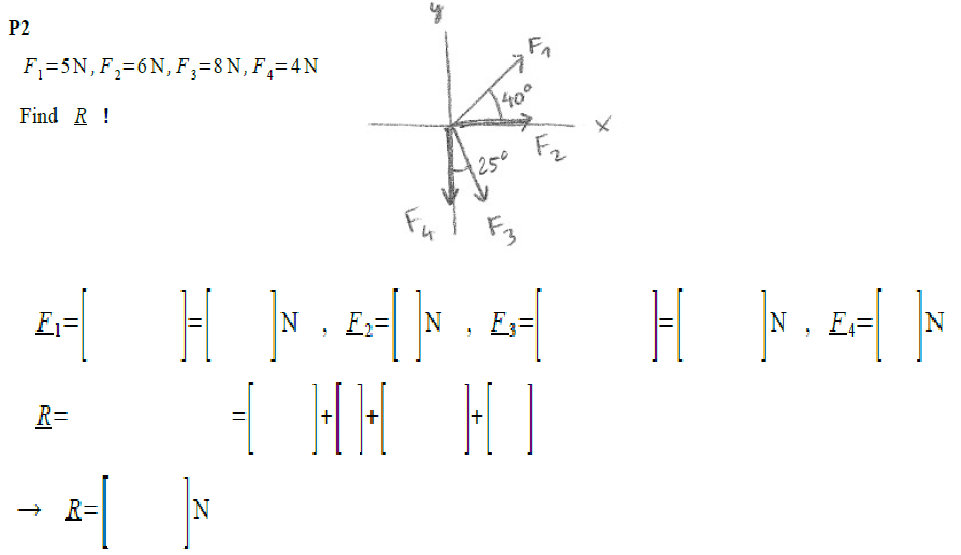 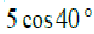 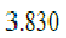 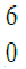 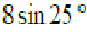 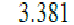 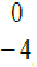 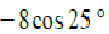 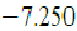 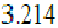 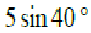 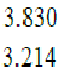 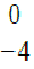 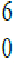 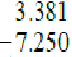 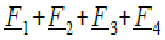 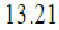 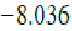 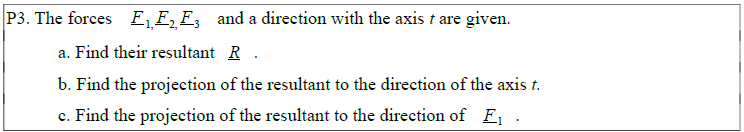 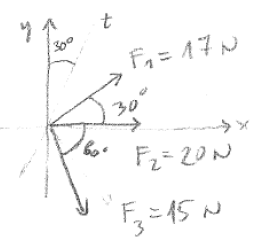 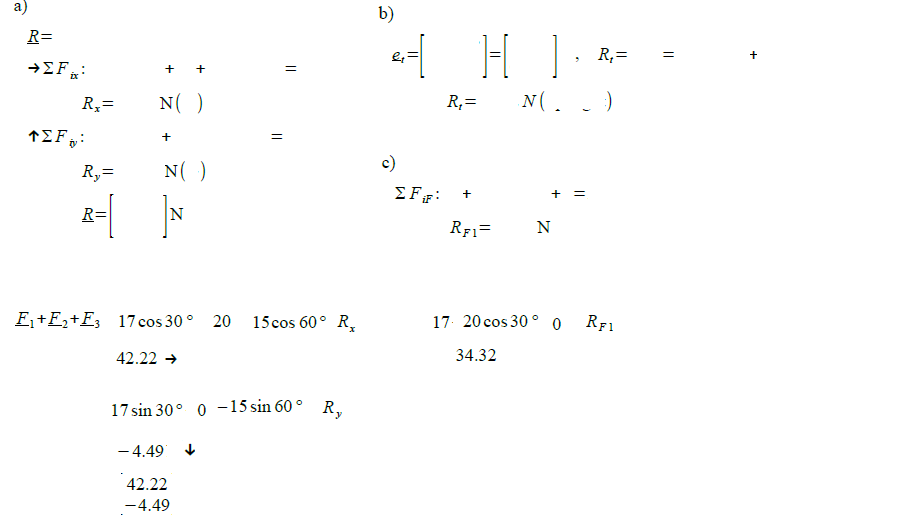 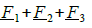 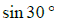 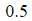 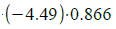 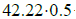 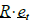 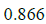 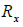 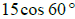 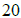 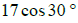 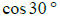 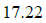 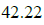 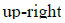 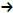 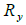 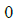 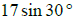 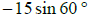 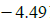 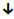 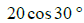 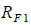 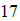 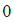 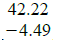 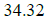 RF1 = 42.22*0.866-4.49*0.5 =34.22 N
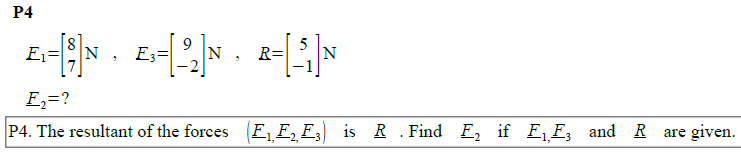 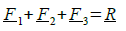 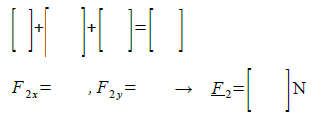 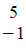 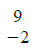 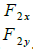 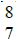 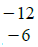 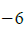 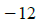 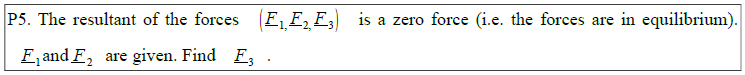 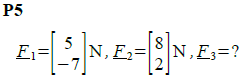 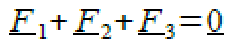 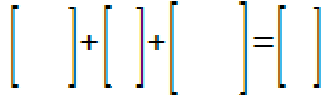 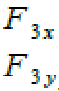 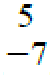 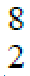 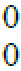 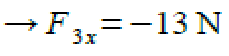 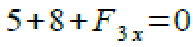 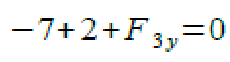 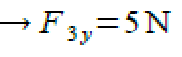 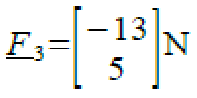 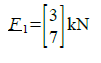 P6. The resultant of the forces (F1, F2, F3, F4 ) is a zero force (i.e. the forces are in equilibrium).
F1and F2 are given, and the directions of the forces F3and F4 are known.
Find the magnitude of F3and F4 .
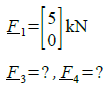 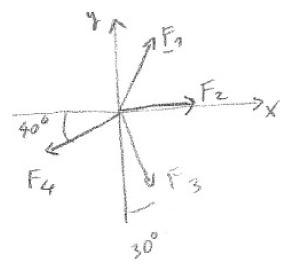 2
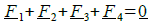 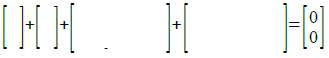 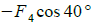 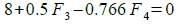 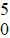 F3sin30ᵒ
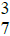 -F3cos30ᵒ
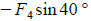 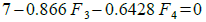 F4 = 8/0.766 + 0.5/0.766*F3 →
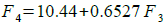 7 – 0.866*F3 – 0.6428*(10.44+0.6527*F3) = 0 →
7-6.711-(0.866+0.6428*0.6527)*F3 = 0 → 0.289-1.2856*F3 = 0 →
F3 = 0.2247 kN,     F4 = 10.44+0.6527*0.2247 = 10.59 kN
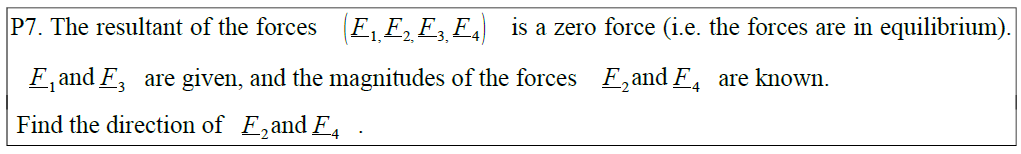 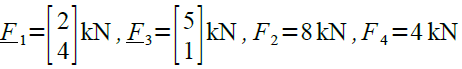 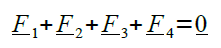 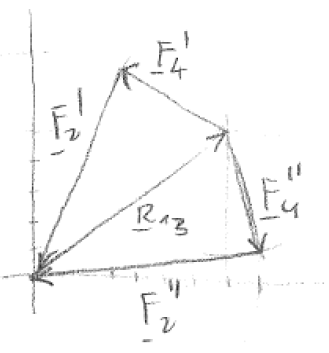 R13 is the resultant of R1 and R3
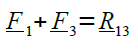 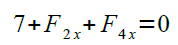 The system is in equilibrium
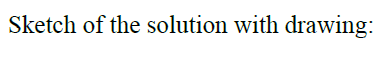 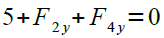 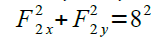 Length of  F2, F4.
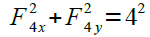 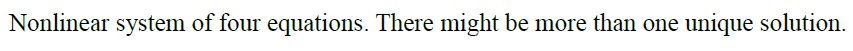 Geometric Conditions of the Equilibrium of Three Forces
Fundamental theorem
1) The three forces should be concurrent.
2) They should be in the same plane.
3) The vector triangle formed from them should be closed and continuous.
Vector diagram
 1 cm (=) 1 kN
View
F2
F2
F1
F3
F3
F1
P8. The resultant of the forces (F1, F2, F3 ) is a zero force (i.e. the forces are in equilibrium).
F1 is given, the direction of the force F2 and the magnitude of the force F3 is known.
Find the magnitude of F2 and the direction of F3 .
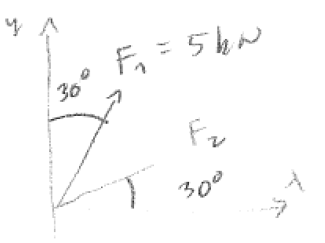 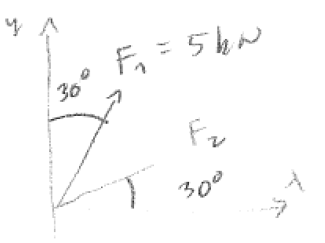 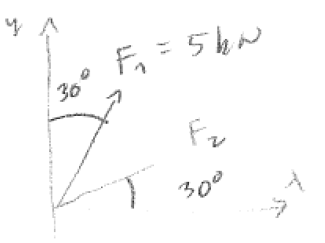 F3 = 4kN
t
30⁰
30⁰
F1+F2+F3 = 0  The resultant vector is 0. This means that the vector diagram is closed and continuous in arrow.
The grapho-analytical method: We observe the properties of  the vector diagram and we use computation to obtain the result.
ΣFit = 5*cos60ᵒ – 4*cosα = 0
F3
t
F1 = 5
α3t = 51.32ᵒ
F3,II
α
= 2.500
h =
5*sin30ᵒ
h
F3,I
s
F2
s =
h*tan(α)
90-α
2,500*tan(51.32ᵒ)=
3.123
s =
F1,2
F3
F1,2 =
5*cos30ᵒ =
4.330
F2,I
α
F2,I =
F1,2  – s =
1.207kN
F2,II
F2
F2.II =
F1,2 + s =
7.453 kN
If a force system is in equilibrium then its projection to any axis is 0.
Data
How do we construct the solution?
1) We define an axis t which is perpendicular to the direction of F2, so has 30⁰ to the y axis.
ΣFit = 5*cos60ᵒ – 4*cosα = 0
t
Solution géométrique
F1 = 5
α3t = 51.32ᵒ
30⁰
F3,II
α
30⁰
F3
= 2.500
h =
5*sin30ᵒ
h
F3,I
s
F1
F2
s =
h*tan(α)
90-α
2,500*tan(51.32ᵒ)=
s =
30⁰
F1,2
F1,2 =
5*cos30ᵒ =
4.330
F2,I
αt3
F2
F2,I =
F1,2  – s =
1.207kN
F2,II
F2.II =
F1,2 + s =
7.453 kN